Regulamin wyboru projektów FEWM.06.01-IZ.00-001/24w ramach Działania 6.1: Kompetencje dla regionu
Olsztyn, 6 lutego 2024r.
Cel szczegółowy e:
Poprawa jakości, poziomu włączenia społecznego i skuteczności systemów kształcenia i szkolenia oraz ich powiązania z rynkiem pracy – w tym przez walidację uczenia się pozaformalnego i nieformalnego, w celu wspierania nabywania kompetencji kluczowych, w tym umiejętności w zakresie przedsiębiorczości i kompetencji cyfrowych oraz przez wspieranie wprowadzania dualnych systemów szkolenia i przygotowania zawodowego
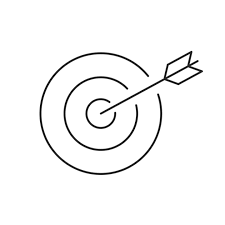 Cel naboru
Wdrożenie innowacji pedagogicznej w zakresie przygotowania nauczycieli do kształcenia zorientowanego na ucznia i opartego na efektach uczenia się w publicznych szkołach podstawowych województwa warmińsko-mazurskiego na podstawie autorskiego pomysłu Wnioskodawcy.
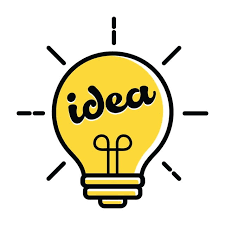 Grupa docelowa
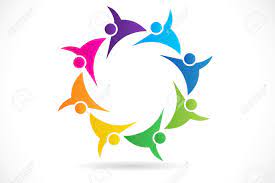 Typ projektu nr 1:
Kompleksowe programy rozwojowe wdrażające innowacyjne rozwiązania w szkołach podstawowych (innowacje pedagogiczne), w tym:

1.1 przygotowanie i realizacja kompleksowego programu rozwojowego szkoły z uwzględnieniem innowacji pedagogicznych,
1.2 wsparcie nauczycieli oraz kadry wspierającej i organizującej proces nauczania w celu nabywania oraz doskonalenia umiejętności, kompetencji i kwalifikacji oraz rozwoju osobistego.
1.1 Przygotowanie i realizacja kompleksowego programu rozwojowego szkoły z uwzględnieniem innowacji pedagogicznych
Kompleksowy program rozwojowy wdrażający innowację pedagogiczną ma na celu:
              przygotowanie nauczycieli do kształcenia zorientowanego na                     	   ucznia i  opartego na efektach uczenia się na przykładzie 	  	   jednej umiejętności podstawowej tj. umiejętności  	 	  wielojęzyczności oraz jednej umiejętności przekrojowej tj. 	  umiejętności w  zakresie uczenia się zgodnie z Zintegrowaną 	  Strategią Umiejętności 2030. 

	  przygotowanie kadry zarządzającej szkołą do wdrożenia 		  innowacji pedagogicznej.
1.2 wsparcie nauczycieli oraz kadry wspierającej i organizującej 		proces nauczania w celu nabywania oraz doskonalenia 	umiejętności, 	kompetencji i kwalifikacji oraz rozwoju osobistego
Przygotowanie nauczycieli do kształcenia zorientowanego na ucznia i opartego na efektach uczenia się na przykładzie:
Jednej umiejętności podstawowej tj. umiejętności wielojęzyczności:
zdolność do prawidłowego i skutecznego korzystania z różnych języków w celu porozumiewania się;
zdolność rozumienia, wyrażania i interpretowania pojęć, myśli, uczuć, faktów i opinii w mowie i piśmie w odpowiednim zakresie kontekstów społecznych i kulturowych, w zależności od potrzeb lub pragnień danej osoby. 
W przedmiotowym naborze umiejętność wielojęzyczności należy wdrożyć na przykładzie kształcenia języka angielskiego
Jednej umiejętności przekrojowej tj. umiejętności w  zakresie uczenia się:
zdolność do autorefleksji, 
skutecznego zarządzania czasem i informacjami, konstruktywnej pracy z innymi osobami, zarządzania własnym uczeniem się i karierą zawodową, ale również umiejętność efektywnej pracy metodą projektu dla osiągnięcia wspólnego celu.
Kształcenie nauczycieli musi obligatoryjnie zostać zrealizowane w ramach obu umiejętności.
Wdrożenie  jednolitego schematu wsparcia innowacji pedagogicznej w oparciu o autorski pomysł Wnioskodawcy
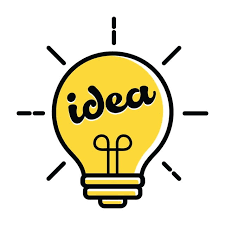 Minimalny schemat wdrażania innowacji pedagogicznej jednolity dla wszystkich szkół obejmuje:
a) diagnoza kompetencji zawodowych kadry szkół i placówek systemu oświaty oraz wybór kadry do udziału w projekcie w poszczególnych szkołach;
b) opracowanie programu wsparcia (w tym kryteriów wyboru nauczycieli, planu podnoszenia kompetencji, narzędzi i scenariuszy wsparcia) doskonalenia zawodowego kadry szkół i placówek systemu oświaty;
c) opracowanie planu doposażenia i rearanżacji przestrzeni szkolnej oraz ich wdrożenie w taki sposób by sprzyjała ona rozwojowi umiejętności samodzielnego uczenia się uczniów; 
d) wdrożenie programu wsparcia doskonalenia zawodowego kadry szkół i placówek systemu oświaty;
e) opracowanie cząstkowych wniosków i rekomendacji w trakcie realizacji projektu oraz końcowego raportu po zakończeniu realizacji wsparcia kadry szkół i placówek systemu oświaty;
f) przygotowanie założeń i narzędzi  jakościowego oceniania kompetencji kadry szkół i placówek systemu oświaty i uczniów;
g) zaplanowanie działań upowszechniających efekty zrealizowanego wsparcia dla szkół i placówek systemu oświaty, które nie brały udziału projekcie;
h) przeprowadzenie z uczniami projektów edukacyjnych mających na celu rozwój umiejętności samodzielnego uczenia się przy wykorzystaniu nabytych w ramach projektu kompetencji zawodowych kadry szkół i placówek systemu oświaty.
Przygotowanie
Realizacja
Jakie elementy schematu należy opracować na etapie przygotowania wniosku o dofinansowanie projektu
Zakres wsparcia/potrzeb nauczycieli oraz kadry zarządzającej
Wybór działań z bloków tematycznych i uzasadnienie ich wyboru
Kryteria wyboru szkół wraz z ich uzasadnieniem
Kryteria wyboru nauczycieli wraz z ich uzasadnieniem
a) diagnoza kompetencji zawodowych kadry szkół i placówek systemu oświaty oraz wybór kadry do udziału w projekcie w poszczególnych szkołach;
Na etapie wdrażania Wnioskodawca będzie mógł:  - uszczegółowić potrzeby szkoleniowe nauczycieli i kadry zarządzającej na podstawie ich indywidualnej diagnozy kompetencji zawodowych oraz przypisać poszczególnych nauczycieli i kadrę zarządzającą do tych szkoleń, które zostały określone na etapie konstruowania założeń wniosku, - uszczegółowić kryteria wyboru szkół i nauczycieli.
b) opracowanie programu wsparcia (w tym kryteriów wyboru nauczycieli, planu podnoszenia kompetencji, narzędzi i scenariuszy wsparcia) doskonalenia zawodowego kadry szkół i placówek systemu oświaty
BLOK A – wizyty studyjne
BLOK B – szkolenia/warsztaty 
BLOK C – indywidualne wsparcie prowadzone przez coacha/mentora/tutora/superwizora
BLOK D – spotkania/seminaria organizowane na terenie szkół z udziałem ekspertów 
BLOK E – wymiana doświadczeń kadry zarządzającej poprzez uczestnictwo w grupowych spotkaniach 
BLOK F – inne formy wsparcia zaproponowane przez Wnioskodawcę
NAUCZYCIELE

PRZEDSTAWICIEL KADRY ZARZĄDZAJĄCEJ SZKOŁĄ (DYREKTOR LUB Z-CA)
Katalog kryteriów wyboru szkół
Szkoła jest publiczną szkołą podstawową.
Szkoła musi być położona na terenie subregionu, którego dotyczy projekt.
Wnioskodawca uwzględnia kryteria zapewniające udział zróżnicowanych grup odbiorców projektu, biorąc pod uwagę wielkość miejscowości, wielkość szkoły, lokalizację szkoły, np.
- udział w projekcie szkół z obszarów wiejskich;
- udział w projekcie szkół z poszczególnych „stolic” danego subregionu, którego dotyczy projekt tj. z Olsztyna, z Elbląga oraz z Ełku – będą one reprezentowały miejskie szkoły;
- udział w projekcie szkół małych i dużych, biorąc pod uwagę liczbę uczniów.
Kryteria wyboru nauczycieli
tylko z publicznych szkół podstawowych, 
obligatoryjny udział nauczyciela języka angielskiego 
Preferencje:
- pierwszeństwo wzięcia udziału w projekcie dla nauczycieli, którzy posiadają/nie posiadają doświadczenia w realizacji projektów edukacyjnych/ we wdrażaniu innowacji pedagogicznych
c) opracowanie planu doposażenia i rearanżacji przestrzeni szkolnej oraz ich wdrożenie w taki sposób, by sprzyjała ona rozwojowi umiejętności samodzielnego uczenia się uczniów;
3 etapy:
przygotowanie indywidualnego planu rearanżacji szkoły z udziałem dyrektora, nauczycieli i uczniów,
sporządzenie kosztorysu,
wdrożenie.
Udział eksperta! 

Średnia wysokość środków przeznaczonych na dokonanie rearanżacji wybranej przestrzeni szkolnej to kwota 50 000,00 brutto zł/szkołę, co oznacza że Wnioskodawca ma możliwość rozdysponowania środków na poszczególne szkoły w taki sposób, aby uwzględniało to wielkość szkoły, liczbę nauczycieli oraz liczbę uczniów.
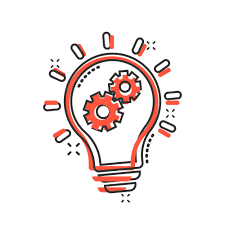 d) wdrożenie programu wsparcia doskonalenia zawodowego kadry szkół i placówek systemu oświaty;
Wnioskodawca na tym etapie planuje realizację poszczególnych form wsparcia, które zostały wskazane jako obligatoryjne i fakultatywne w pkt. b) schematu, biorąc pod uwagę przygotowanie harmonogramu realizacji projektu zgodnie z jego założeniami, zarówno pod względem merytorycznym, jak i technicznym, uwzględniając m.in. takie elementy jak:
- liczbę osób jaka weźmie udział w poszczególnych formach wsparcia;
- liczbę godzin każdej z form wsparcia jaka zostanie zrealizowana w projekcie, zarówno w podziale na grupy i wsparcie indywidualne,
- terminy i miejsce ich realizacji,
- wsparcie towarzyszące: materiały szkoleniowe, dojazdy, noclegi, wyżywienie, itp. (jeśli dotyczy),
- uzasadnienie innych wydatków, np. narzędzi i pomocy dydaktyczne do pracy z uczniami.
e) opracowanie cząstkowych wniosków i rekomendacji w trakcie realizacji projektu oraz końcowego raportu po zakończeniu realizacji wsparcia kadry szkół i placówek systemu oświaty;
cząstkowe wnioski bądź rekomendacje – po zakończeniu danej formy wsparcia
końcowy raport/rekomendacje - po zakończeniu realizacji wsparcia.
Rekomendacje pozwolą na zastosowanie wypracowanych rozwiązań do założeń naborów ogłaszanych w kolejnych latach w obszarze kształcenia ogólnego.
f) przygotowanie założeń i narzędzi  jakościowego oceniania kompetencji kadry szkół i placówek systemu oświaty i uczniów;
Wnioskodawca podczas wdrażania schematu ma także obowiązek zaplanować założenia i narzędzia, które pozwolą monitorować rozwój kadry szkół objętych wsparciem w projekcie w danym obszarze oraz ocenić jakość nabytych przez nich kompetencji, w tym miękkich biorąc pod uwagę nie tylko zdobytą przez nich wiedzę, ale także zweryfikować takie kwestie jak np.
budowanie relacji z uczniami i relacji w szkole,
organizacja procesu uczenia się,
organizacja przestrzeni uczenia się, - stosowanie strategii dydaktycznych sprzyjających kształceniu umiejętności wielojęzyczności oraz w zakresie samodzielnego uczenia się uczniów,
tworzenie narzędzi do własnego warsztatu pracy,
planowanie własnego rozwoju, w tym analiza własnego warsztatu pracy.
f) przygotowanie założeń i narzędzi  jakościowego oceniania kompetencji kadry szkół i placówek systemu oświaty i uczniów;
Przygotować założenia do monitorowania nabywania przez uczniów zaproponowanych w projekcie umiejętności:
podstawowej, tj. umiejętności wielojęzyczności, poprzez zaproponowanie narzędzia, które pozwoli ocenić jakość nabytej kompetencji nastawionej na komunikację, przy wykorzystaniu nowoczesnych, kompleksowych metod.
- przekrojowej w zakresie uczenia się. Narzędzie to miałoby na celu zweryfikowanie w jakim stopniu uczniowie rozwinęli umiejętność uczenia się, a co za tym idzie umiejętność skutecznego zarządzania czasem i informacjami, konstruktywnej pracy z innymi osobami, ale również umiejętność efektywnej pracy metodą projektu dla osiągnięcia wspólnego celu i innych umiejętności przekrojowych.
f) przygotowanie założeń i narzędzi  jakościowego oceniania kompetencji kadry szkół i placówek systemu oświaty i uczniów;
Wnioskodawca ma przygotować takie narzędzia oceniania nabytych kompetencji kadry szkół i placówek systemu oświaty oraz uczniów, które pozwolą zmierzyć jakość nabytych kompetencji i będą wskazówką do planowania dalszego rozwoju każdego nauczyciela/kadry zarządzającej/uczniów.
g) zaplanowanie działań upowszechniających efekty zrealizowanego wsparcia dla szkół i placówek systemu oświaty, które nie brały udziału projekcie;
Poznanie efektów zebranych podczas ewaluacji i przygotowywania końcowego raportu poprzez zaplanowanie działań informacyjno-promocyjnych, np. w postaci konferencji/spotkań/warsztatów.
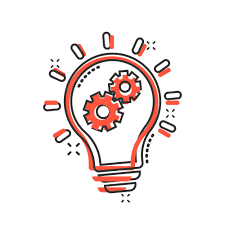 h) przeprowadzenie z uczniami projektów edukacyjnych mających na celu rozwój umiejętności samodzielnego uczenia się przy wykorzystaniu nabytych w ramach projektu kompetencji zawodowych kadry szkół i placówek systemu oświaty.
Warunki realizacji projektów edukacyjnych:

1) Każda szkoła realizuje przynajmniej jeden projekt edukacyjny ukierunkowany na kształtowanie u uczniów umiejętności w zakresie uczenia się oraz wielojęzyczności. 
2) Do projektu/ projektów edukacyjnych muszą zostać zaangażowani wszyscy nauczyciele biorący udział w projekcie pełniący rolę opiekunów projektów edukacyjnych. Możliwe jest, że nauczyciele wspólnie zrealizują jedne projekt edukacyjny, lub też każdy z nauczycieli zrealizuje jeden odrębny projekt edukacyjny.
3) Na realizację projektów edukacyjnych przeznaczonych zostanie 10 000,00 zł brutto w każdej szkole 
4) Wnioskodawca sam określa czy projekt edukacyjny będzie realizowany przez uczniów różnych klas czy jednej klasy oraz ile uczniów z każdej szkoły zostanie zaangażowanych do ich realizacji.
5) Każdy projekt edukacyjny musi zakończyć się przedstawieniem Wnioskodawcy raportu/ sprawozdania z jego realizacji z uwzględnieniem wykorzystania nabytych w ramach projektu umiejętności nauczycieli oraz sposobu zaimplementowania umiejętności w zakresie uczenia się wśród uczniów.
Wskaźniki
Wskaźniki rezultatu bezpośredniego 
Wskaźniki produktu 
Wskaźniki wspólne
Wskaźniki specyficzne
Wskaźniki specyficzne uwzględniają specyfikę danego projektu oraz dodatkowo w ramach przedmiotowego naboru mają na celu monitorowanie zaplanowanych działań w ramach jednolitego schematu wsparcia.
Dziękuję za uwagę!